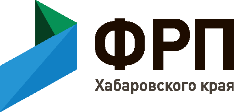 Некоммерческая организация
«Фонд развития промышленности 
Хабаровского края»
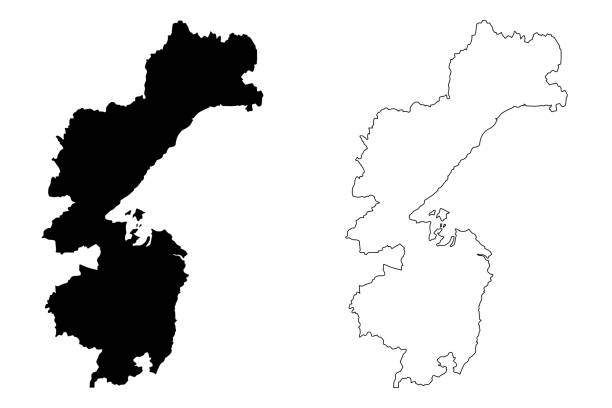 Фонд создан 8 декабря 2017 года для финансирования региональных проектов и увеличения инвестиционной активности.
Полномочия и функции учредителя осуществляет министерство промышленности и торговли Хабаровского края в соответствии с распоряжением Правительства Хабаровского края от 19.09.2017 № 665-рп.
г. Хабаровск, 14 декабря 2023 г.
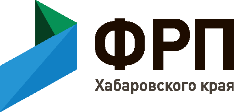 ПРЕИМУЩЕСТВА МЕР ПОДДЕРЖКИ ФРП ХАБАРОВСКОГО КРАЯ
Фонд финансирует инвестиционные проекты, направленные на организацию, масштабирование и автоматизацию производства посредством приобретения технологического оборудования.
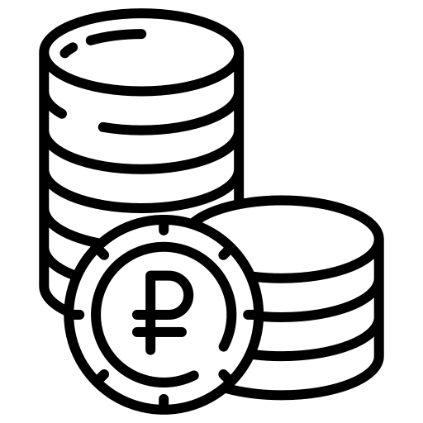 Сумма займа
5-200
млн руб.
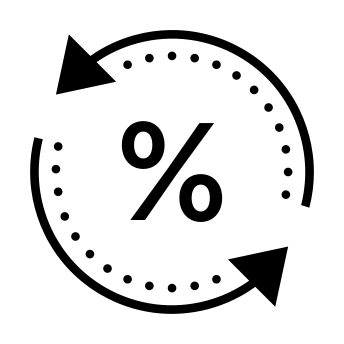 Процентная ставка
1- 5
%
5
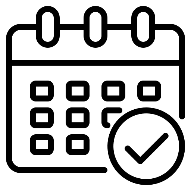 Срок займа
лет
до
3
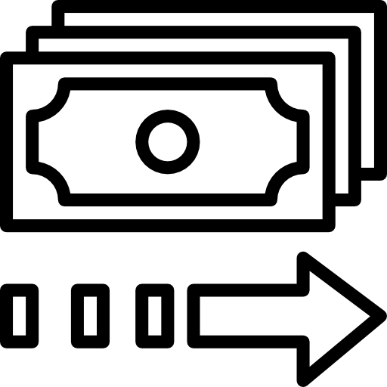 до
лет
Отсрочка возврата основного долга
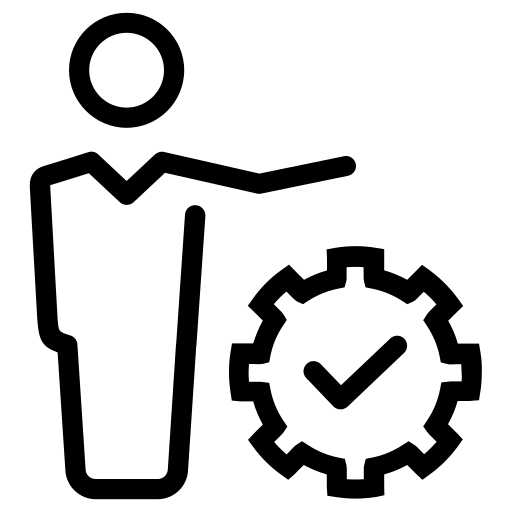 ≥ 20 %
Софинансирование
ОТРАСЛЕВЫЕ НАПРАВЛЕНИЯ ФИНАНСОВОЙ ПОДДЕРЖКИ ФОНДОВ РАЗВИТИЯ ПРОМЫШЛЕННОСТИ
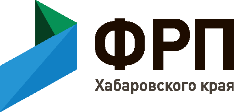 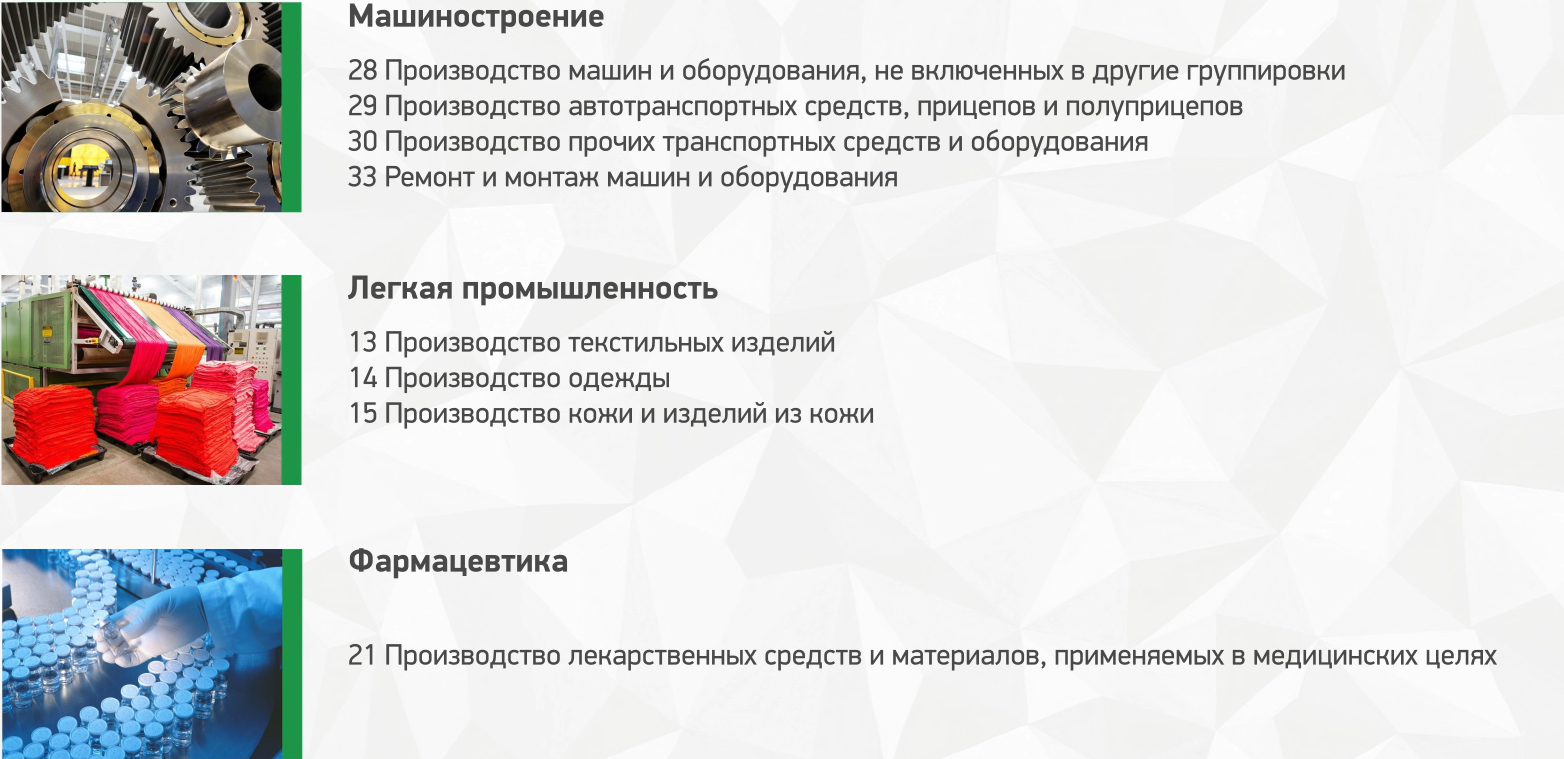 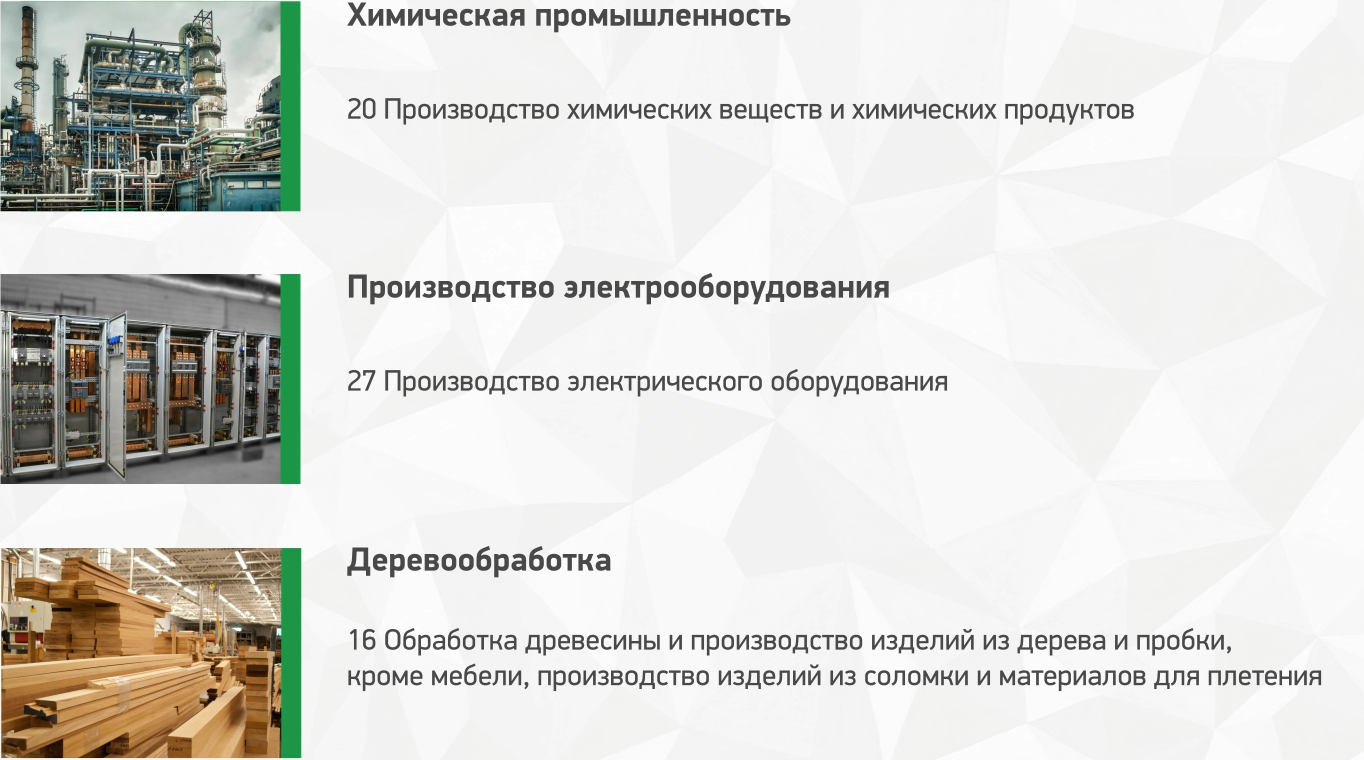 Легкая промышленность

13 Производство текстильных изделий
14 Производство одежды
15 Производство кожи и изделий из кожи
Деревообработка

16 Обработка древесины и производство изделий из дерева и пробки, кроме мебели, производство изделий из соломки и материалов для плетения
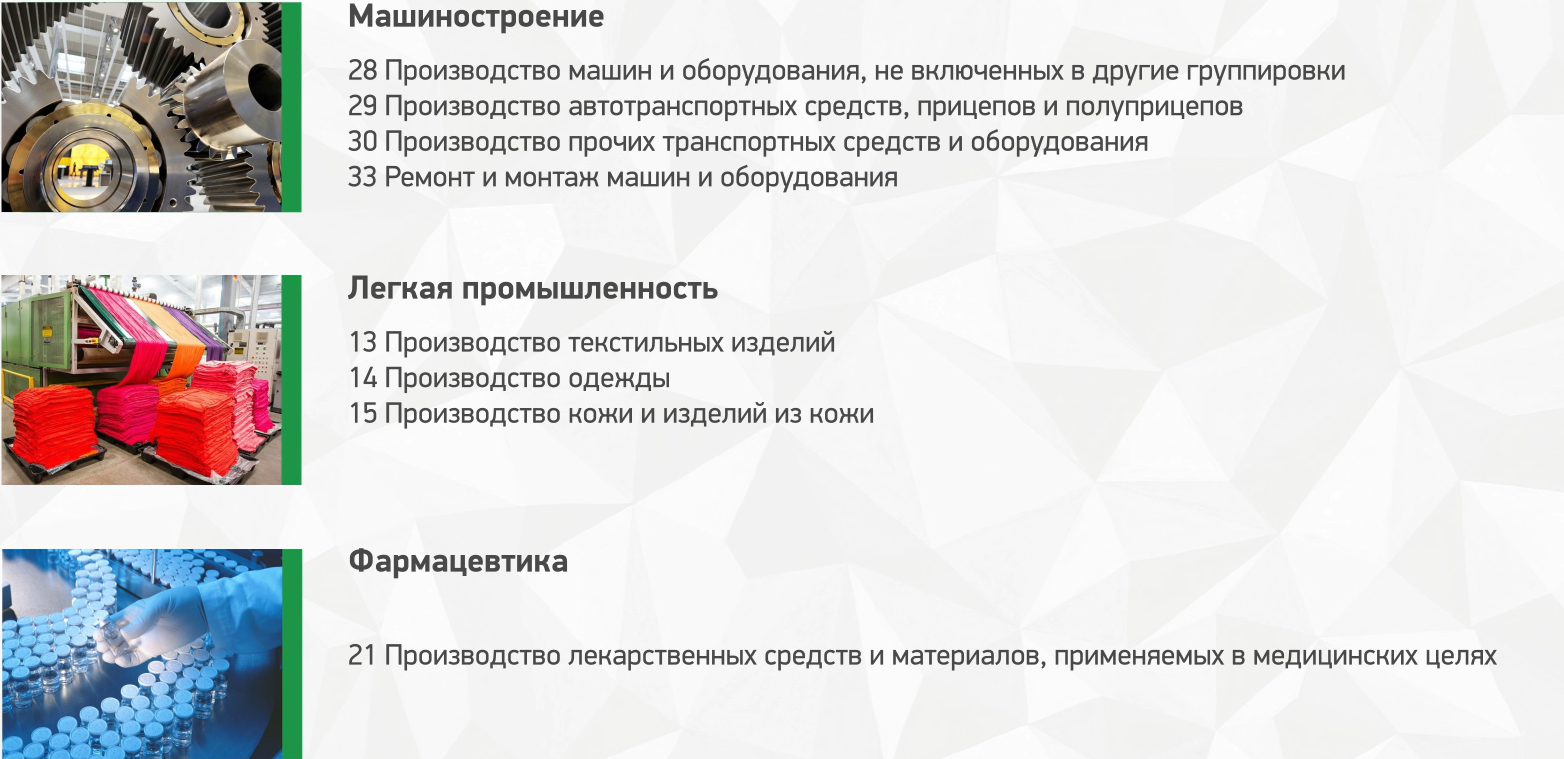 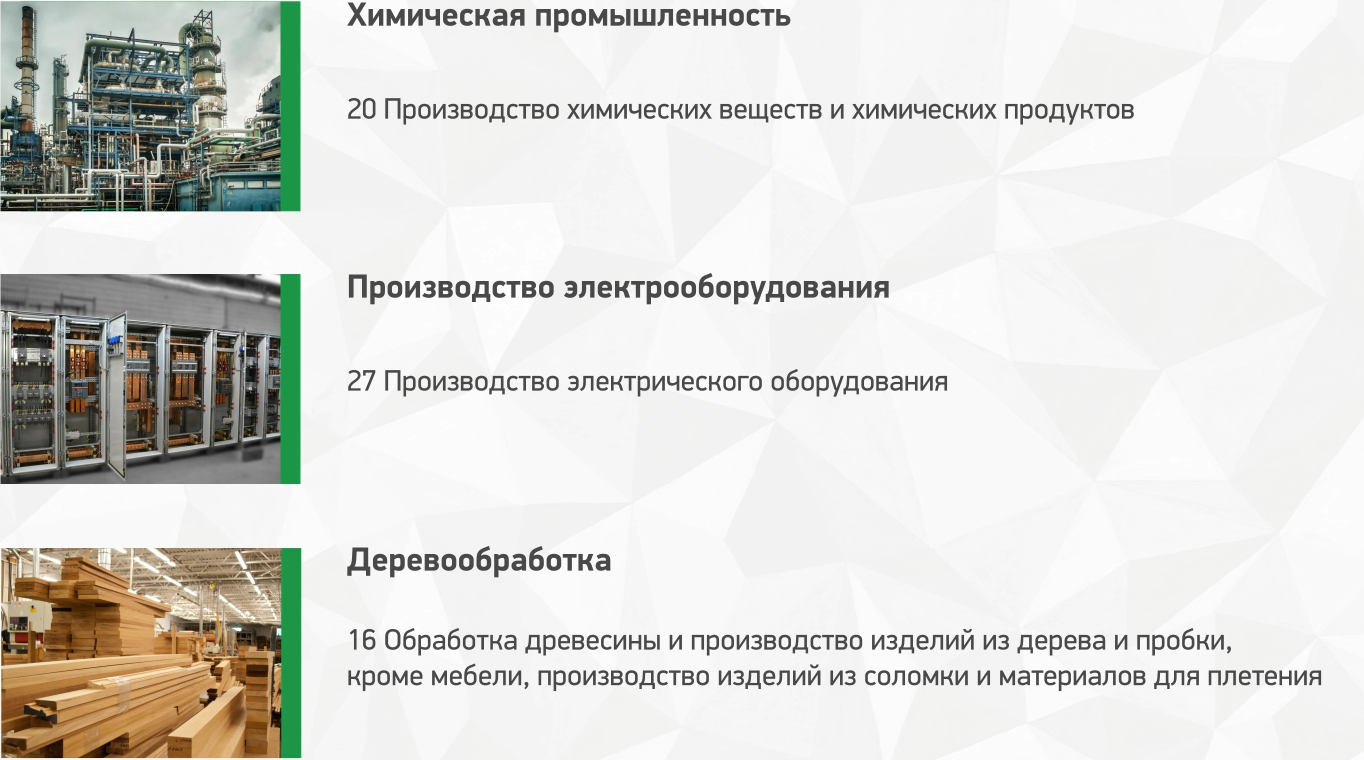 Фармацевтика

21 Производство лекарственных средств и материалов, применяемых в медицинских целях
Химическая промышленность

20 Производство химических веществ и химических продуктов
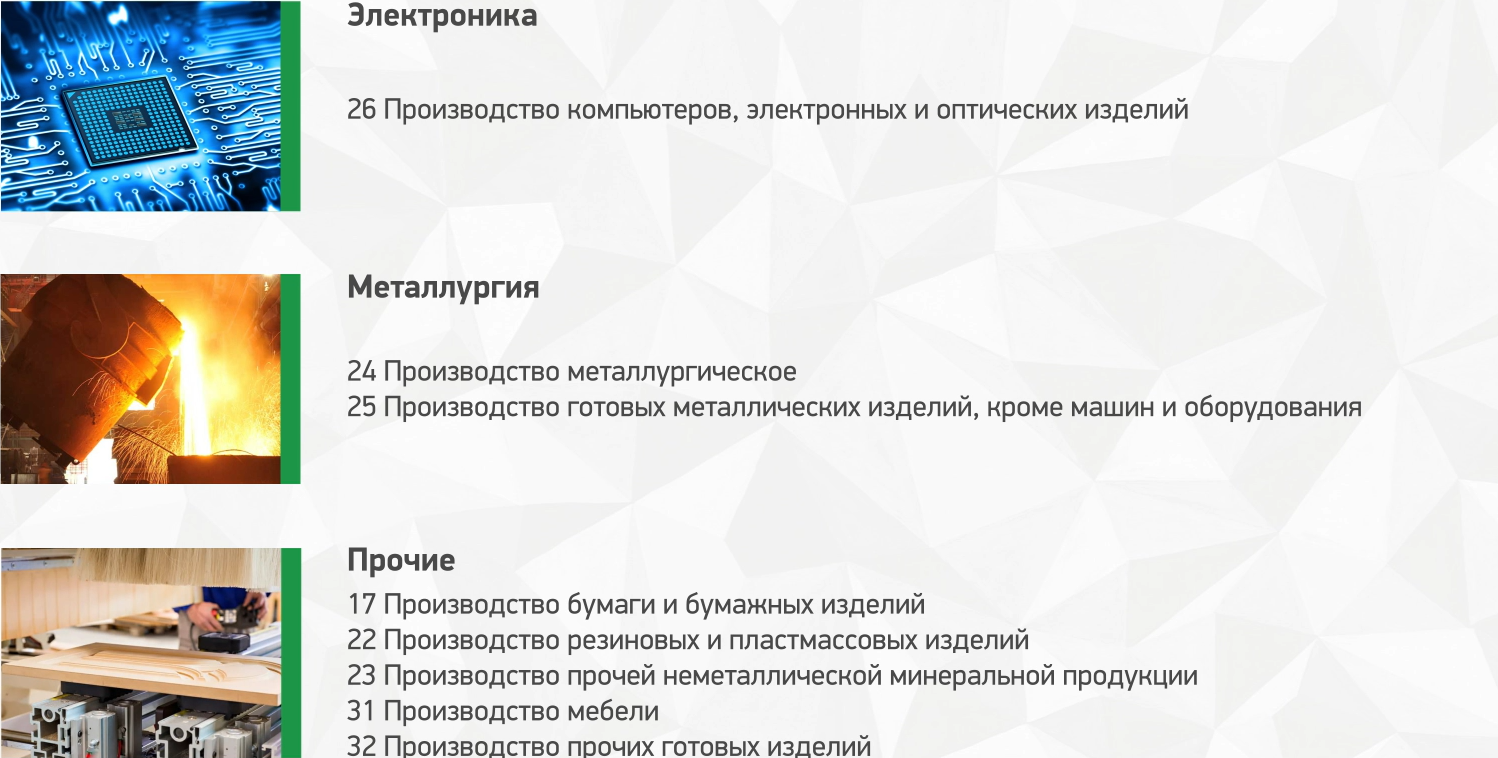 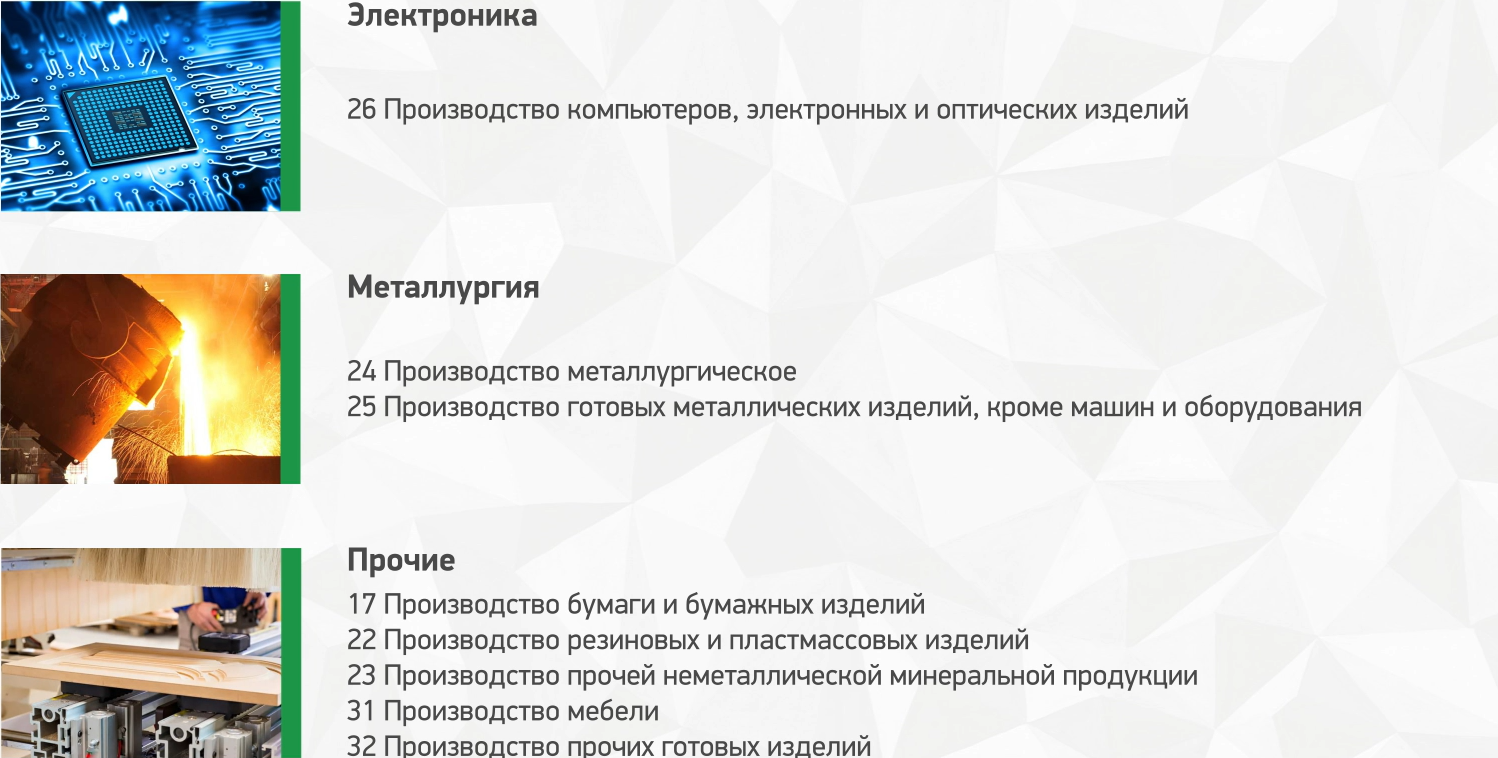 Металлургия

24 Производство металлургическое
25 Производство готовых металлических изделий, кроме машин и оборудования
Электроника

26 Производство компьютеров, электронных и оптических изделий
ОТРАСЛЕВЫЕ НАПРАВЛЕНИЯ ФИНАНСОВОЙ ПОДДЕРЖКИ ФОНДОВ РАЗВИТИЯ ПРОМЫШЛЕННОСТИ
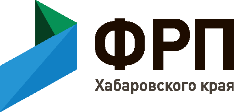 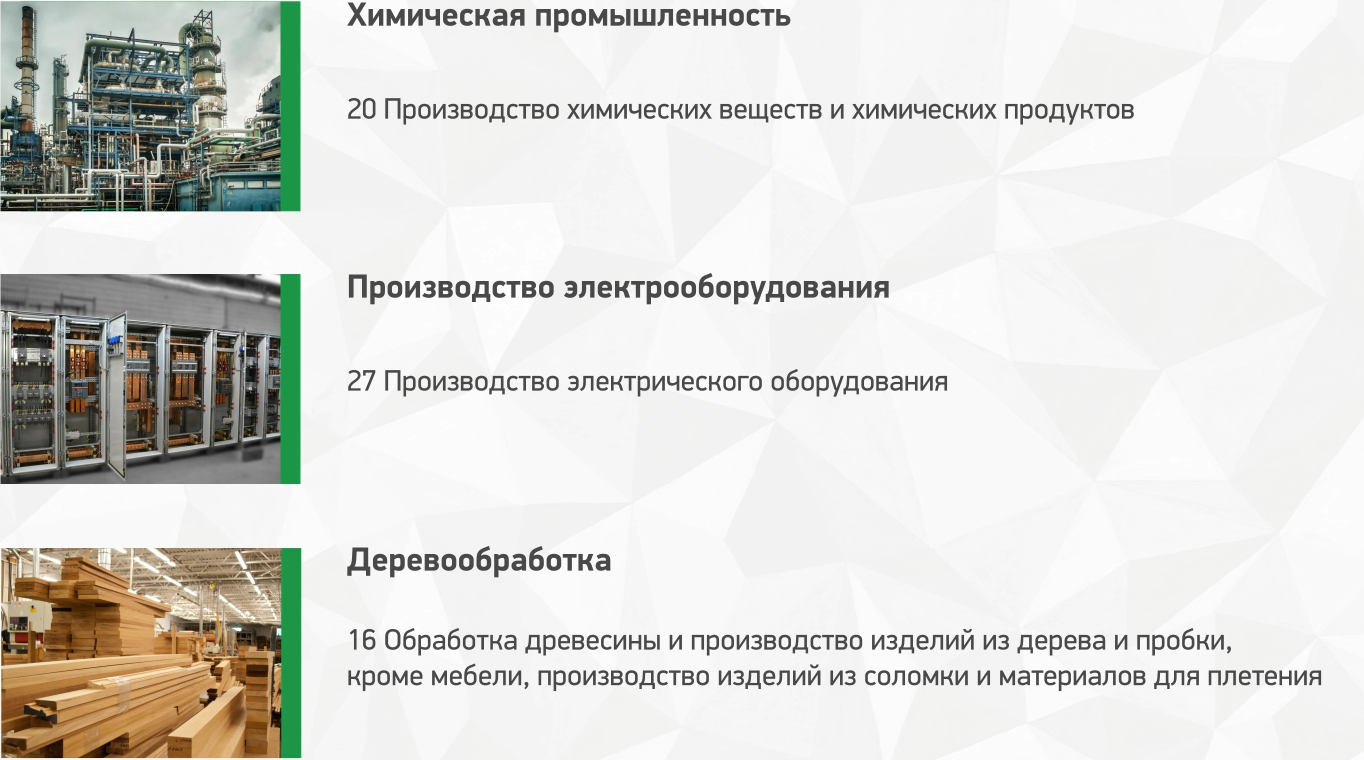 Производство электрооборудования

27 Производство электрического оборудования
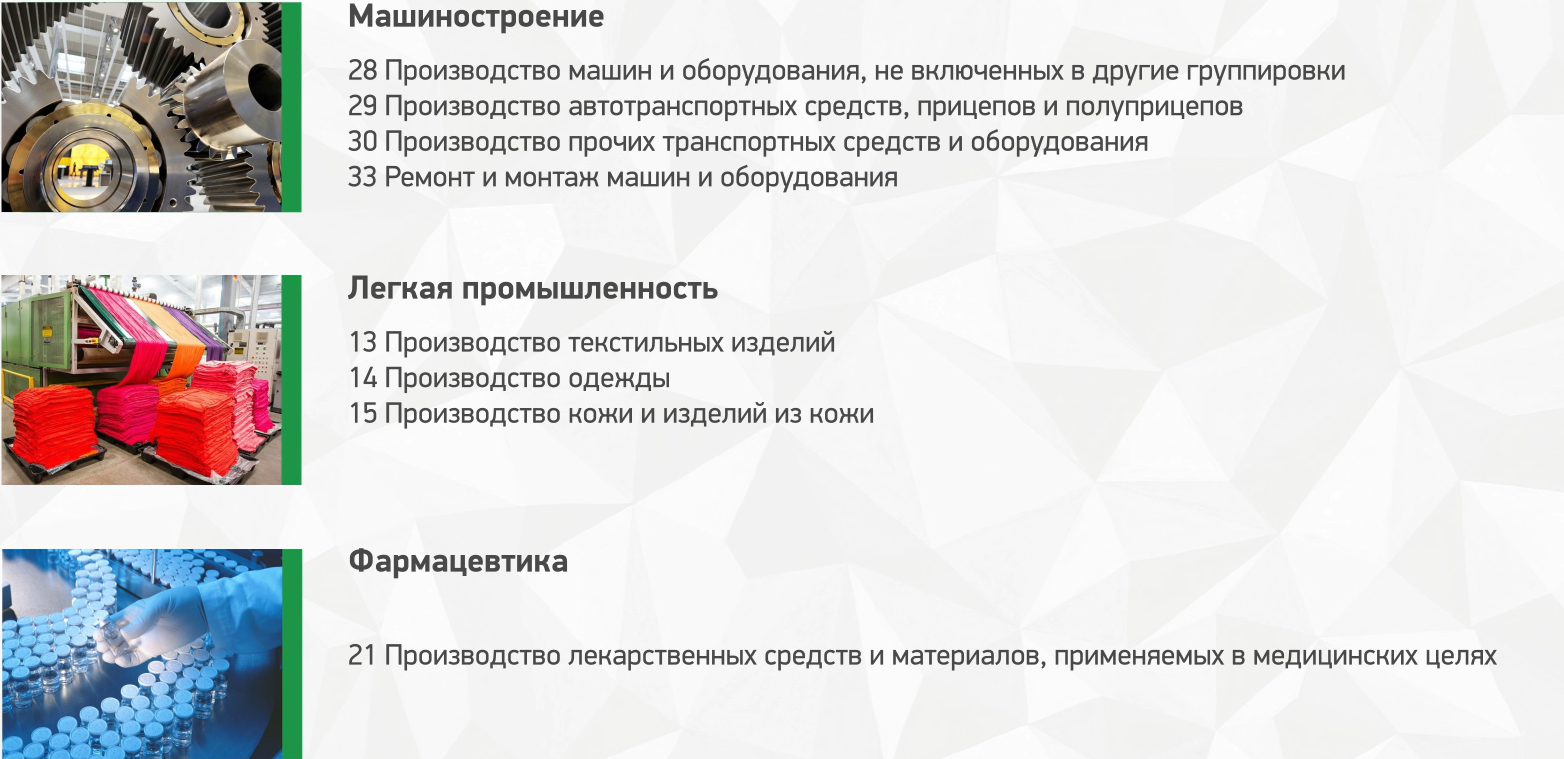 Машиностроение

28 Производство машин и оборудования, не включенных в другие группировки
29 Производство автотранспортных средств, прицепов и полуприцепов
30 Производство прочих транспортных средств и оборудования
33 Ремонт и монтаж машин и оборудования
Прочие

17 Производство бумаги и бумажных изделий
22 Производство резиновых и пластмассовых изделий
23 Производство прочей неметаллической минеральной продукции
31 Производство мебели
32 Производство прочих готовых изделий
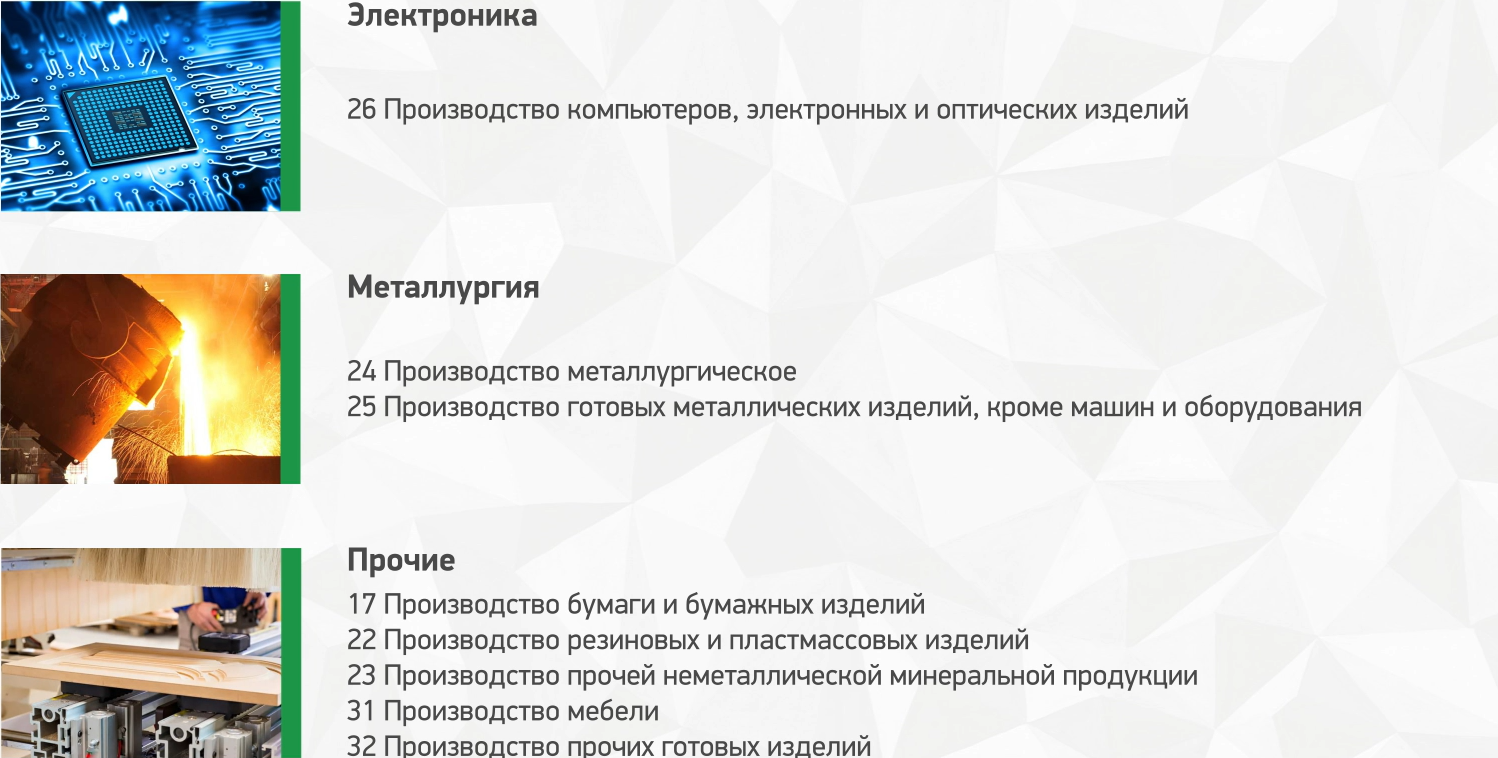 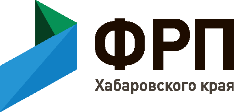 УСЛОВИЯ ПРОГРАММ ФИНАНСИРОВАНИЯ 
ФЕДЕРАЛЬНОГО ФРП
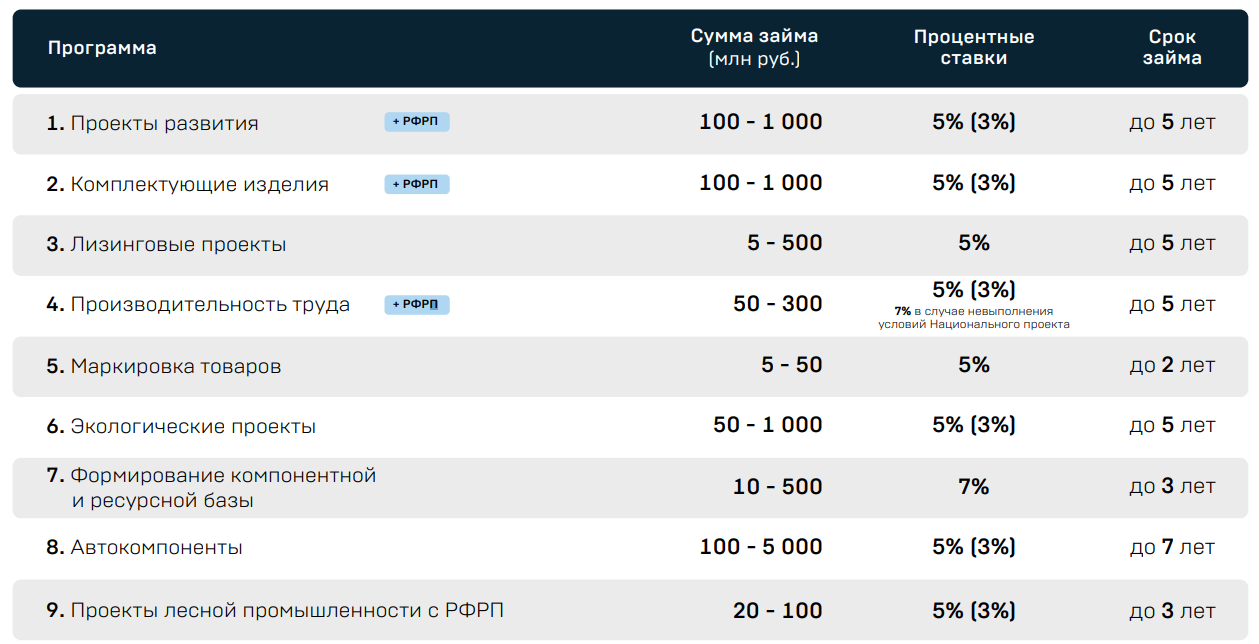 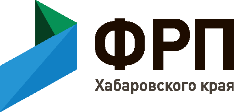 УСЛОВИЯ ПРОГРАММ ФИНАНСИРОВАНИЯ 
ФРП ХАБАРОВСКОГО КРАЯ
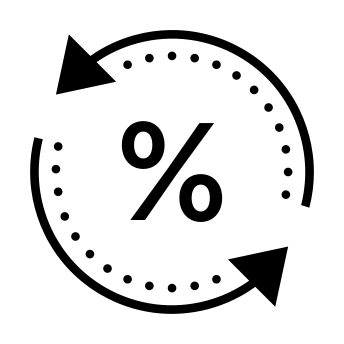 Процентные ставки
1% 
– для районов Крайнего Севера и приравненных к ним местностей;
– при ≥ 30 % работников-инвалидов на предприятии;
– объем продаж импортозамещающей продукции в размере ≥ 50 % от суммы займа в год со второго года серийного производства и указанное подтверждено экспертизой по проекту.
3% 
– при экспорте продукции ≥ 50 % от суммы займа в год со второго года серийного производства;
– срок действия договора займа составляет 3 года и менее;
– софинансирование проекта ≥ 50 % общего бюджета проекта;
– заявитель входит в состав резидентов промышленно-строительного кластера;
– заявитель входит в единый каталог брендов Хабаровского края;
– приобретение за счет средств займа Фонда (на всю сумму займа) оборудования, произведенного на территории РФ. 

5% – базовая ставка

минус 2% – при обеспечении займа с процентами гарантиями/поручительствами кредитных и гарантийных организаций.
7
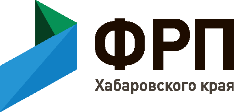 НАШИ ПАРТНЕРЫ – В ПОМОЩЬ ЗАЯВИТЕЛЯМ
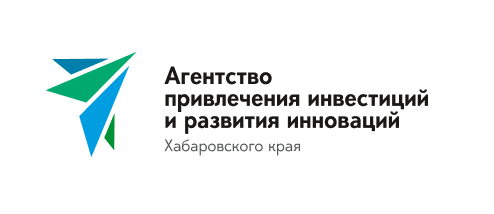 Сопровождение инвестиционных проектов
Оказание информационно-консультационных услуг инвесторам;
Сопровождение инвестиционных проектов по принципу «одного окна»; 
Анализ инвестиционного проекта, экспертиза бизнес-предложения;
Тел.: 8 800 700 19 27
Сайт: https://moibizkhv.ru/
Поручительство на обеспечение займа
Покрытие тела займа – до 70 %
ставка за пользование – 0,5-0,75 % от покрываемого займа
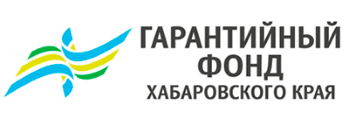 Тел.: (4212) 747-393, 757-393
Сайт: http://garantfond27.ru/
Поручительство на обеспечение займа
Покрытие тела займа – до 50 %
ставка за пользование – 0,5-0,75 % от покрываемого займа
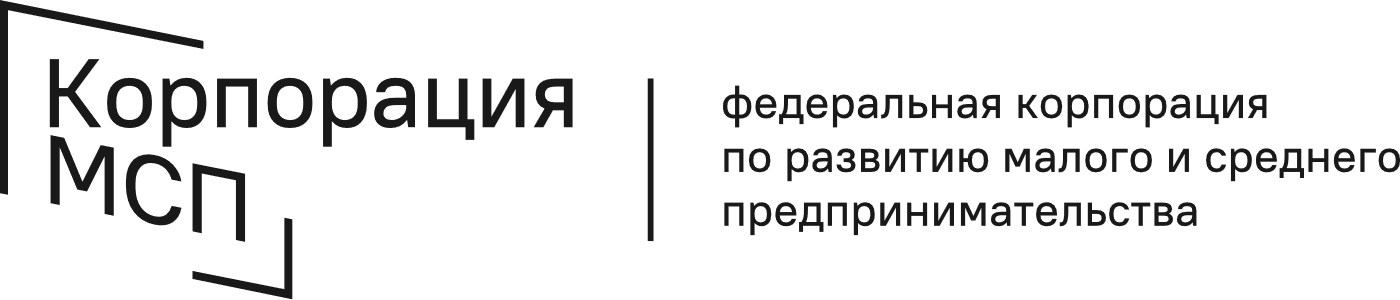 Тел.: 8-800-100-11-00
Сайт: https://corpmsp.ru/
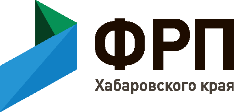 ЗАЯВКИ ФРП ХАБАРОВСКОГО КРАЯ НА ПОЛУЧЕНИЕ ЗАЙМА
Всего зарегистрировано 87 заявок промышленных предприятий Хабаровского края на получение льготного финансирования по программам федерального и регионального фондов развития промышленности, из них одобрено к финансированию – 30, профинансировано – 19.
Динамика работы с заявками
Структура заявок по типу программы
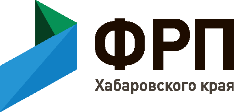 ЗАЯВКИ ФРП ХАБАРОВСКОГО КРАЯ НА ПОЛУЧЕНИЕ ЗАЙМА
Основные причины прекращения работы над заявками
1) предоставление некачественного комплекта документов - 30;
2) отсутствие обеспечения возвратности займа - 4;
3) выявление несоответствий критериям отбора проектов
для финансирования - 2;
4) утрата актуальности в получении займа (отказ) - 7;
5) федеральные проекты (причина отказа неизвестна) - 21.
(истечение сроков предоставления документов и отработки замечаний)
(невозможность получить банковскую гарантию)
(неустойчивое финансовое положение)
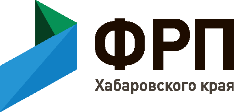 ПРОММАШ
Первый этап модернизации действующего промышленного производства запасных частей и деталей для двигателей внутреннего сгорания крупной карьерной техники на Дальнем Востоке России
Заём 
ФРП ХК – 20,0 млн ₽
ФРП – 0 млн ₽
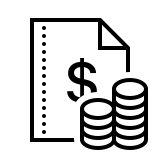 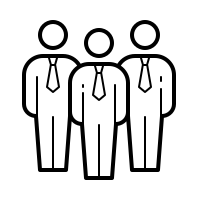 Внебюджет. 
инвестиции 
20,0 млн ₽
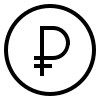 Выручка 
74,1 млн ₽
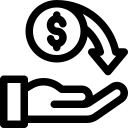 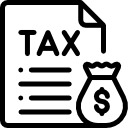 Налоги 
24,9 млн ₽
2 рабочих места
Место реализации проекта: Хабаровский край, Хабаровский район, с. Тополево, ул. Центральная, 2.
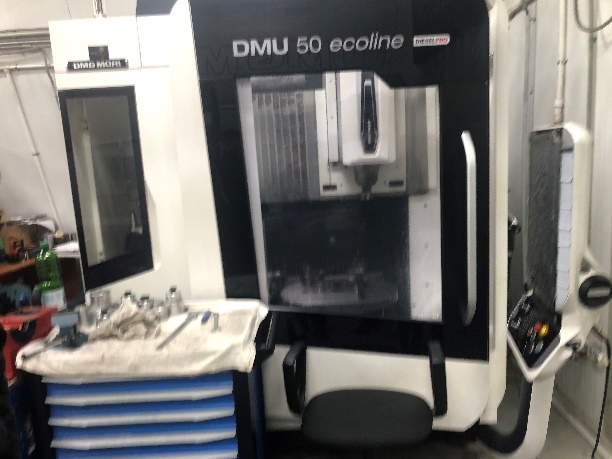 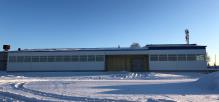 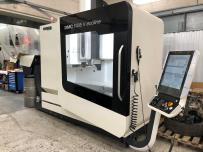 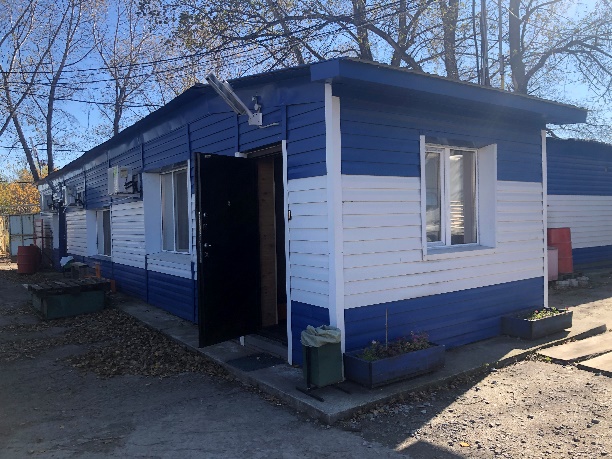 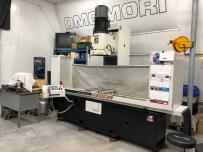 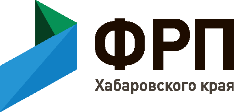 ПРОММАШ
Второй этап модернизации действующего промышленного производства запасных частей и деталей для двигателей внутреннего сгорания крупной карьерной техники на Дальнем Востоке России
Заём 
ФРП ХК – 20,0 млн ₽
ФРП – 0 млн ₽
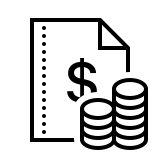 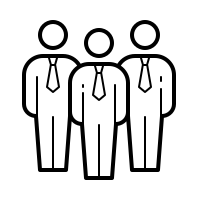 Внебюджет. 
инвестиции 
16 млн ₽
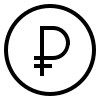 Выручка 
238 млн ₽
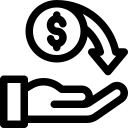 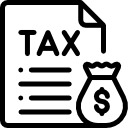 Налоги 
40 млн ₽
2 рабочих места
Место реализации проекта: Хабаровский край, Хабаровский район, с. Тополево, ул. Центральная, 2.
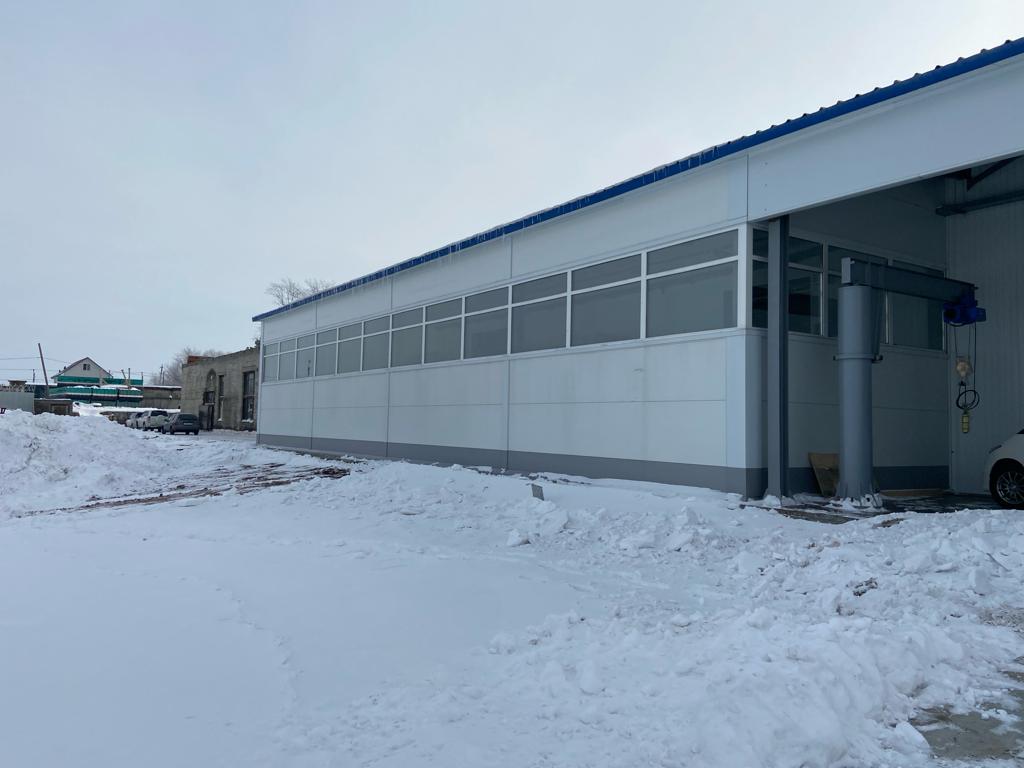 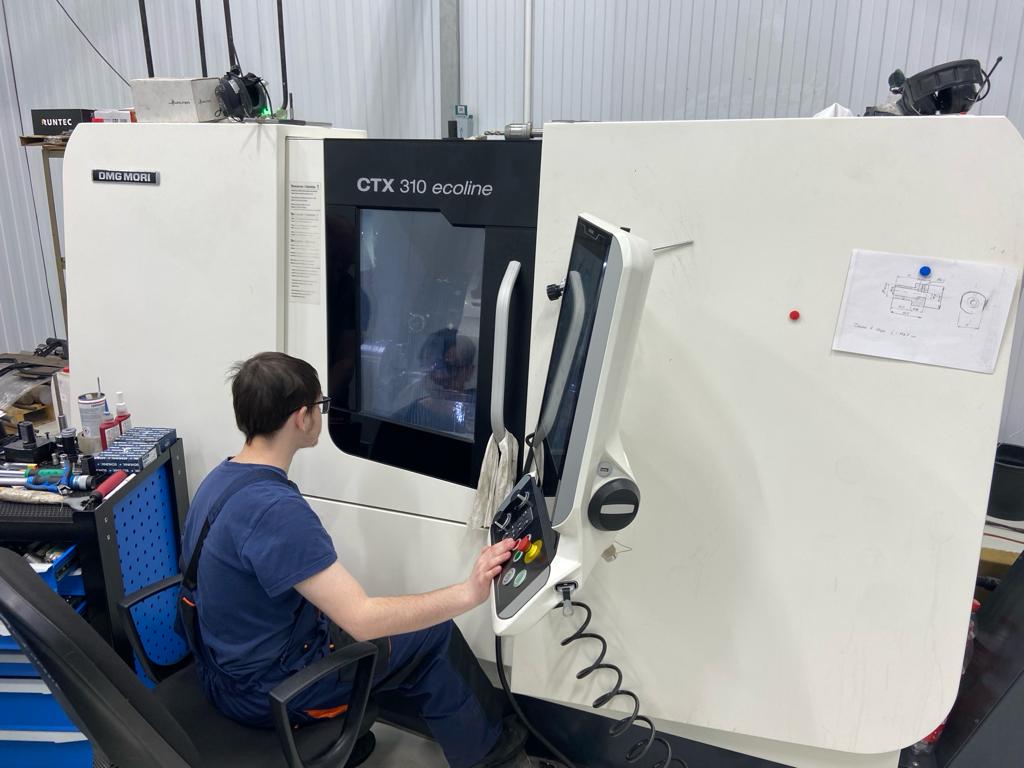 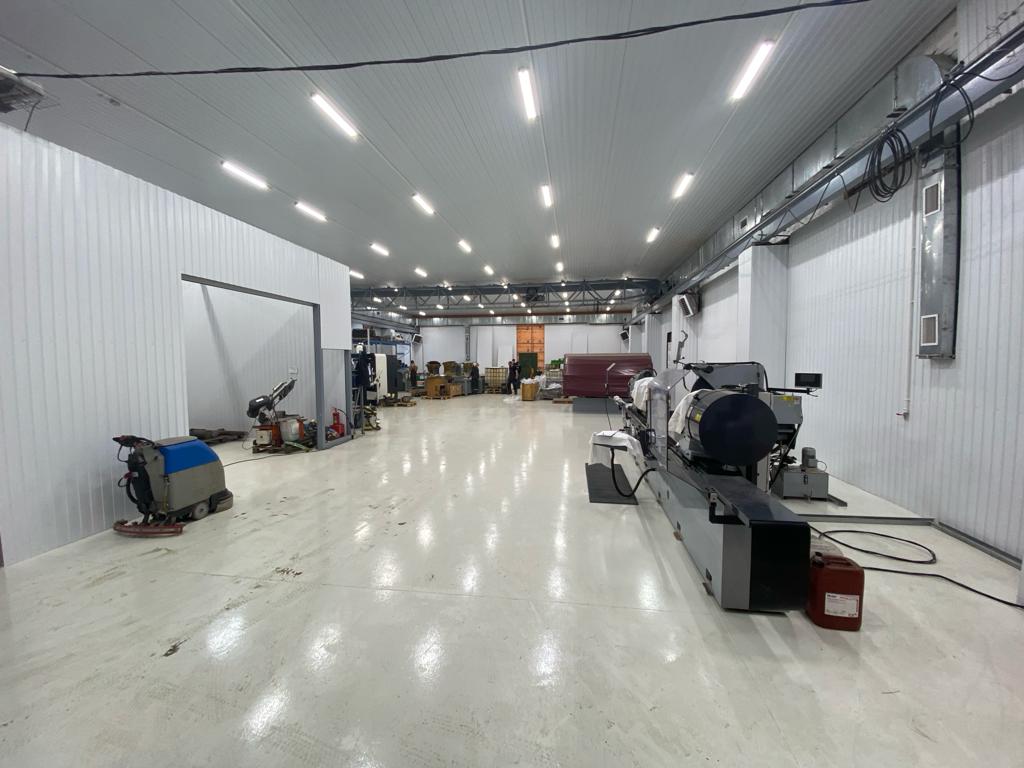 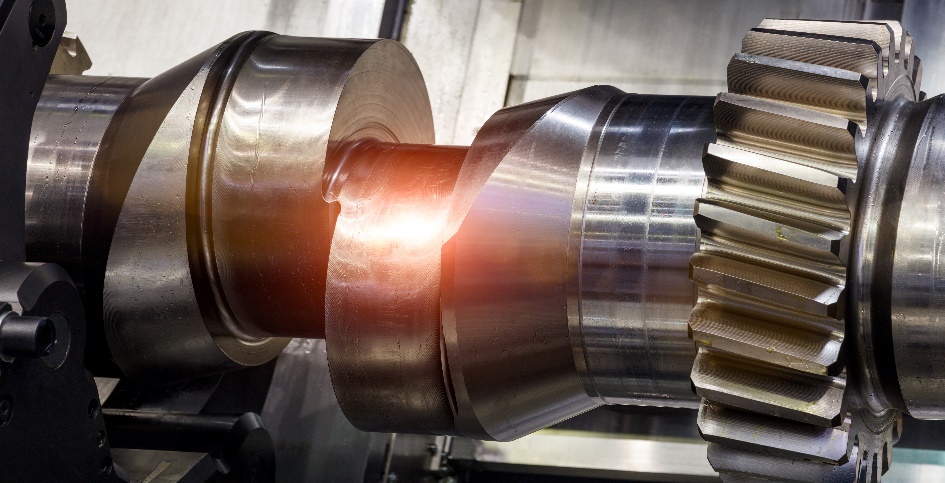 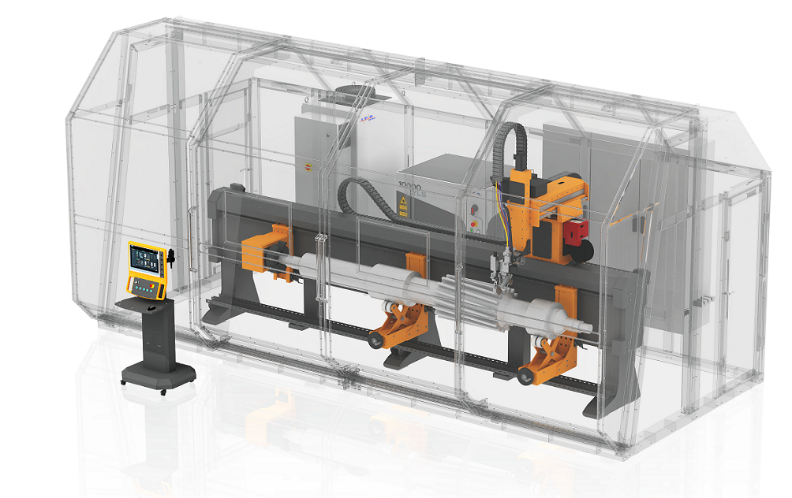 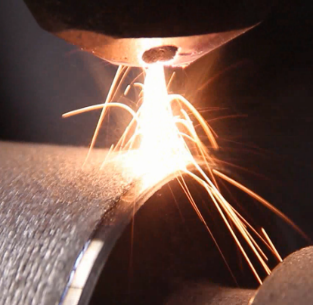 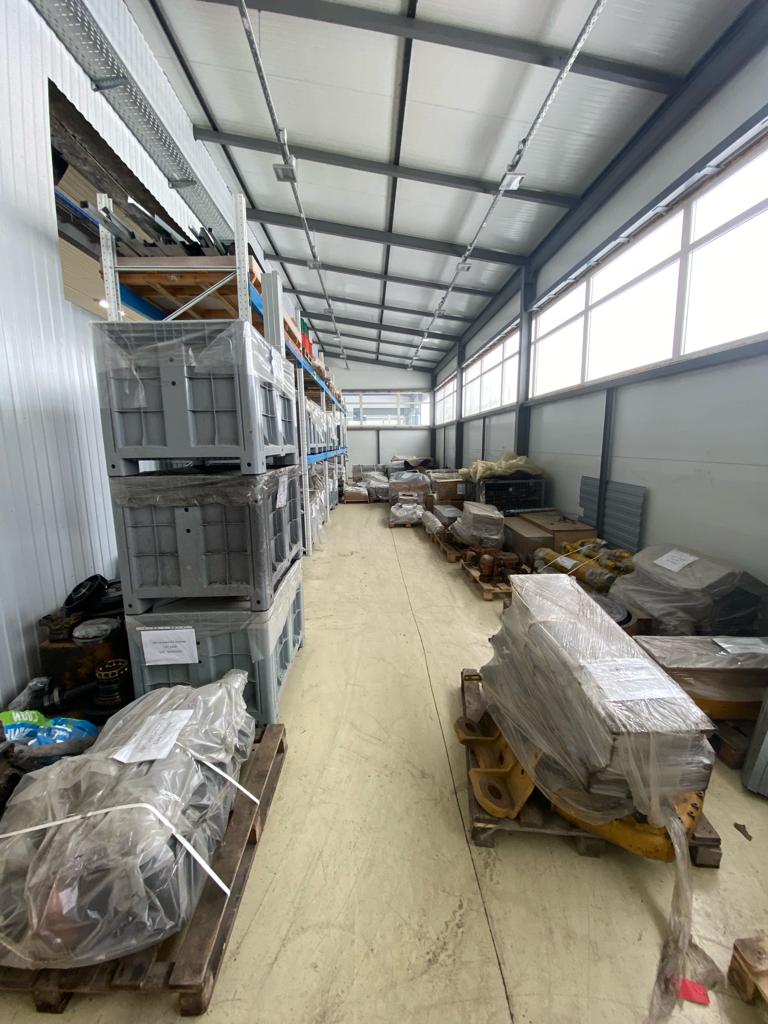 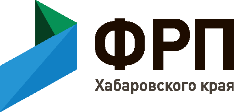 ИП МОСКВИТИН М.В.
Модернизация промышленного производства спортивных и детских игровых площадок в г. Хабаровске технологией ротоформования пластиковых изделий
Заём 
ФРП ХК – 14,0 млн ₽
ФРП – 0 млн ₽
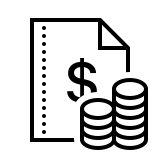 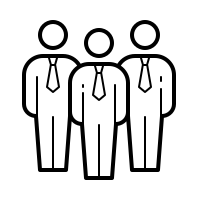 Внебюджет. 
инвестиции 
 14,0 млн ₽
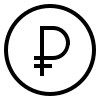 Выручка 
 118,3 млн ₽
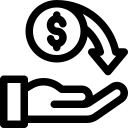 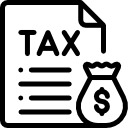 Налоги 
 10,2 млн ₽
3 рабочих мест
Место реализации проекта: Хабаровский край, Хабаровский район, с. Ильинка, ул. Северная, д. 20.
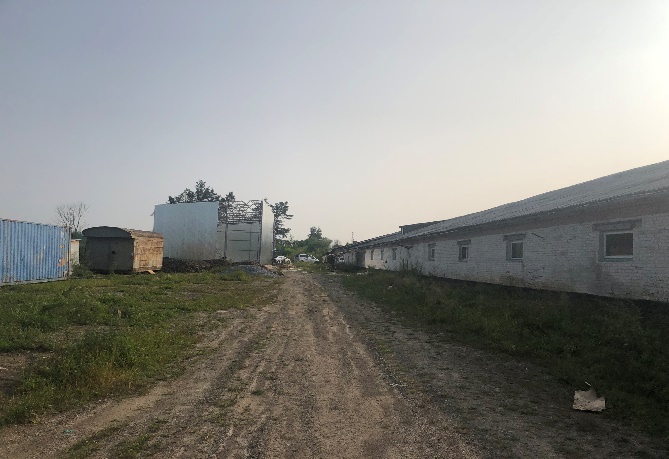 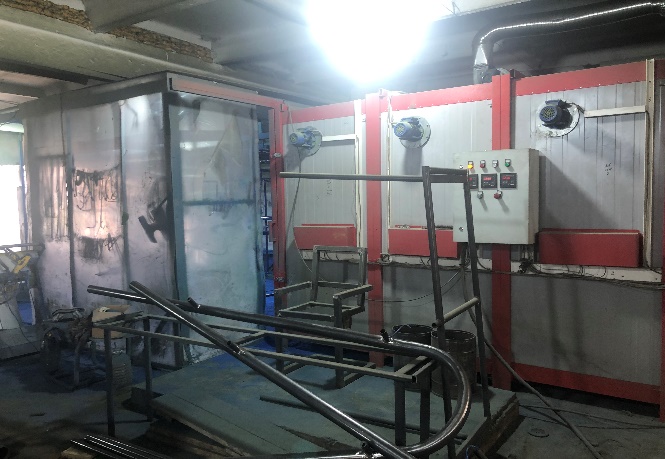 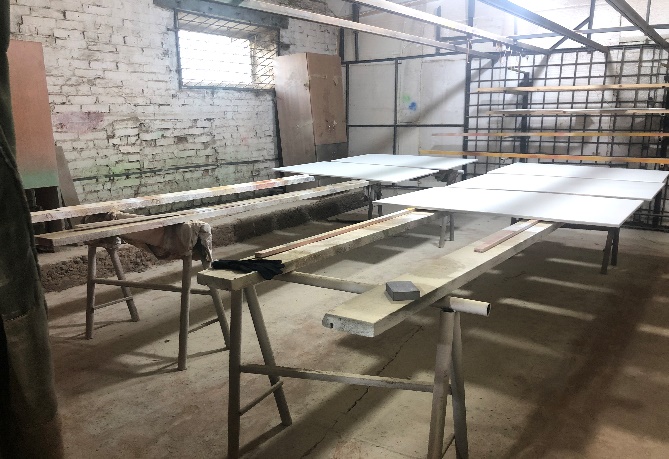 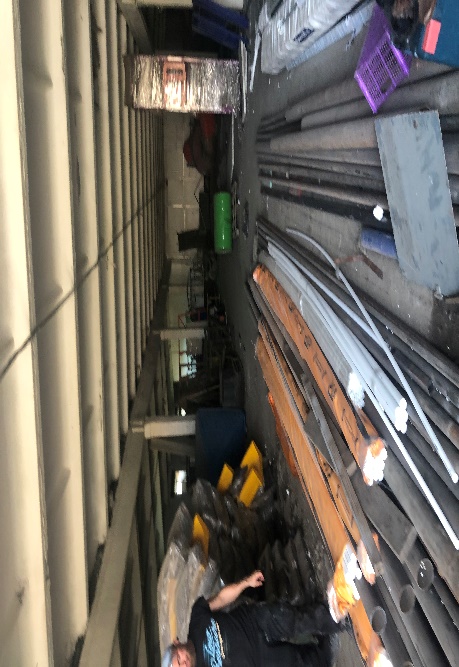 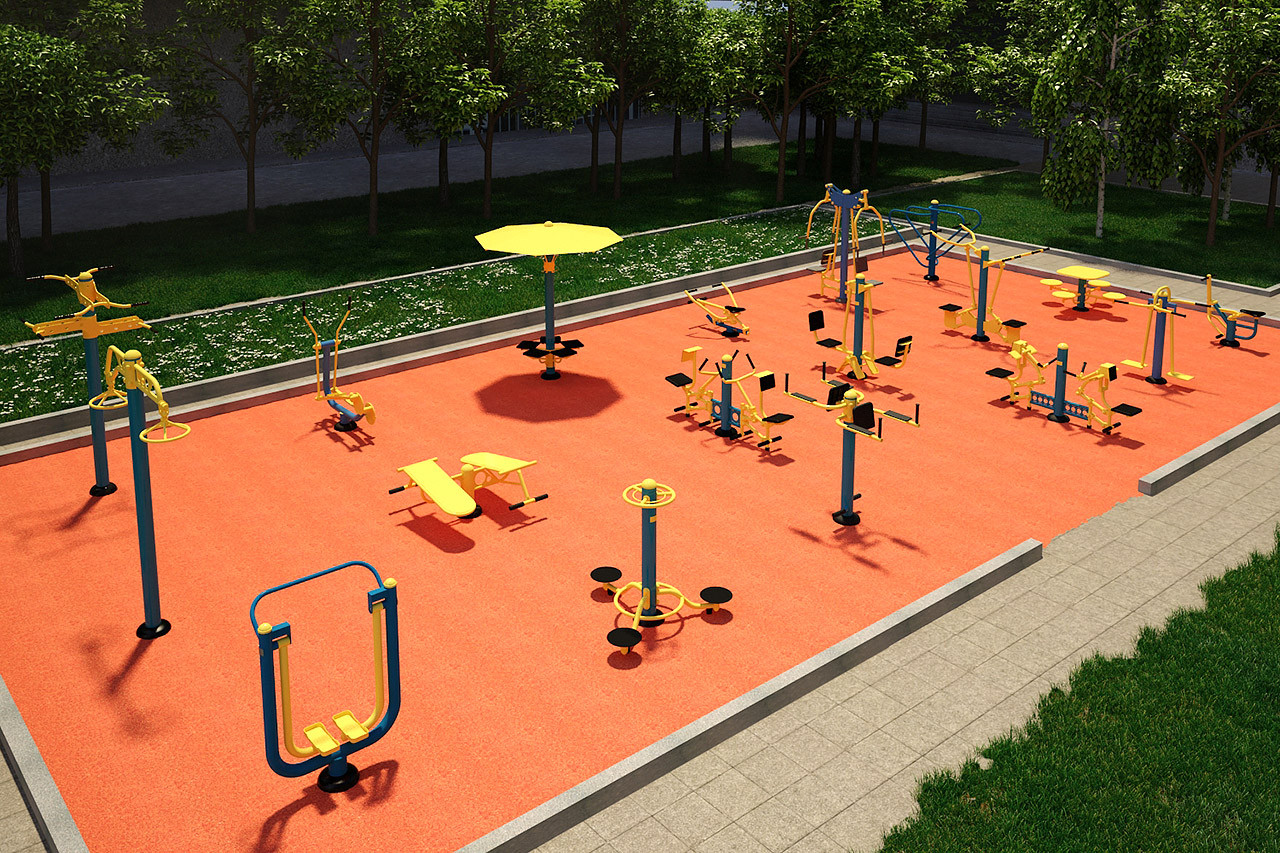 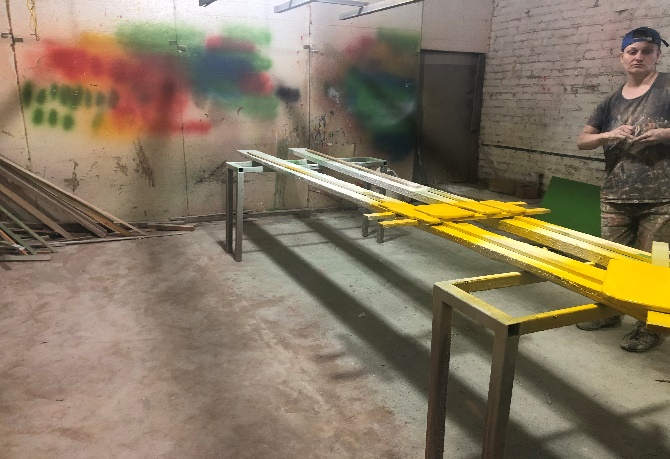 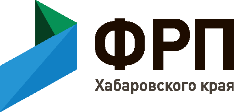 ДСК-ИНЖИНИРИНГ
Дооснащение производства домокомплектов сборных каркасных высотных зданий общественного и жилищного назначения
Заём 
ФРП ХК – 20,0 млн ₽
ФРП – 0 млн ₽
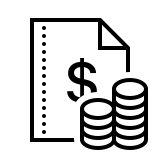 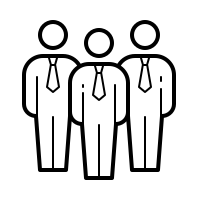 Общий бюджет 
проекта 
 40 млн ₽
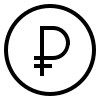 Налоги 
 401,2 млн ₽
Выручка 
 2,4 млрд ₽
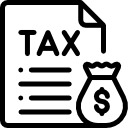 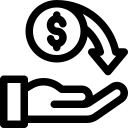 32 рабочих мест
Место реализации проекта: Хабаровский край, Хабаровский район, с. Некрасовка, 36 м на юго – восток 
от дома № 1А по ул. Бойко – Павлова.
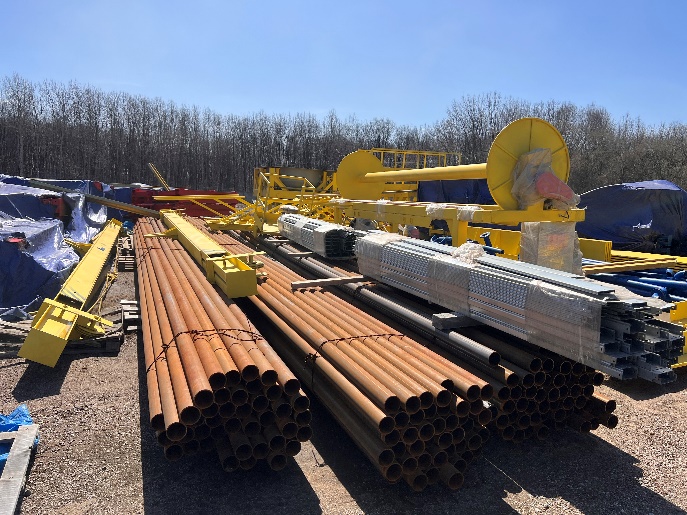 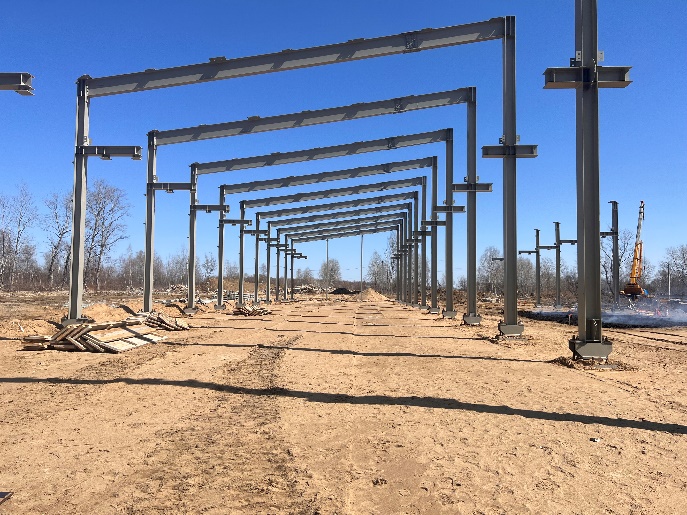 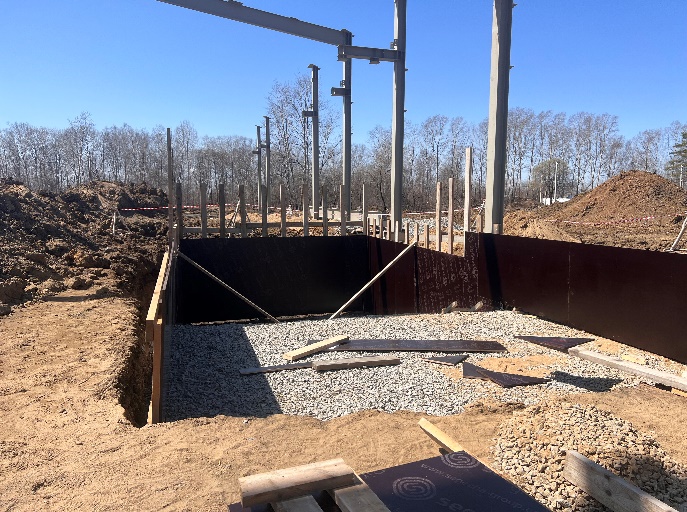 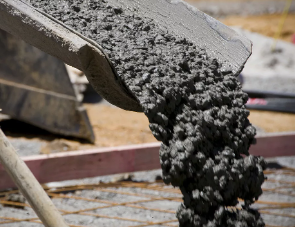 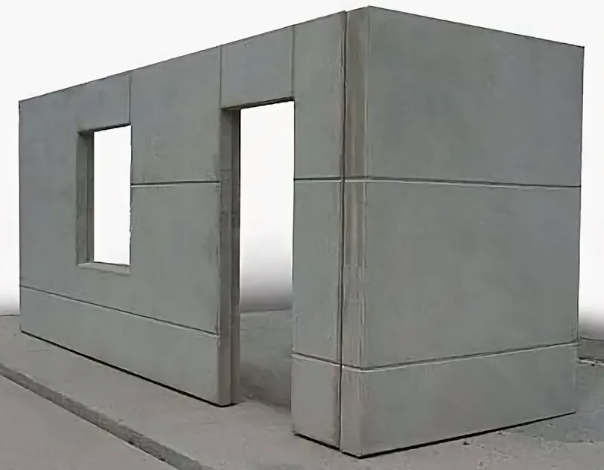 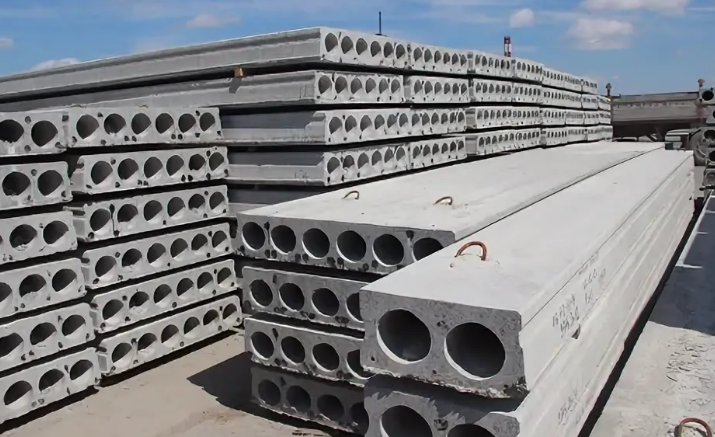 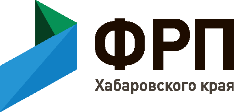 ООО "Дальневосточный завод полиэтиленовых труб"
Открытие завода по производству полиэтиленовых труб в Хабаровском крае
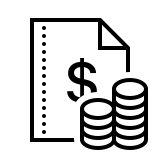 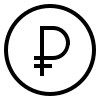 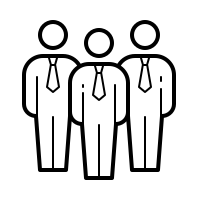 Заём 
ФРП ХК – 5,77 млн ₽
ФРП – 51,8 млн ₽
Общий бюджет
проекта
 85,57 млн ₽
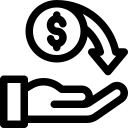 Выручка по
проекту 
 641,5 млн ₽
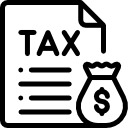 Налоги по проекту 
 45,7 млн ₽
Создание 17 рабочих мест
Место реализации проекта: Хабаровский район, Ракитное с., тер. ТОСЭР Хабаровск, площадка Ракитное.
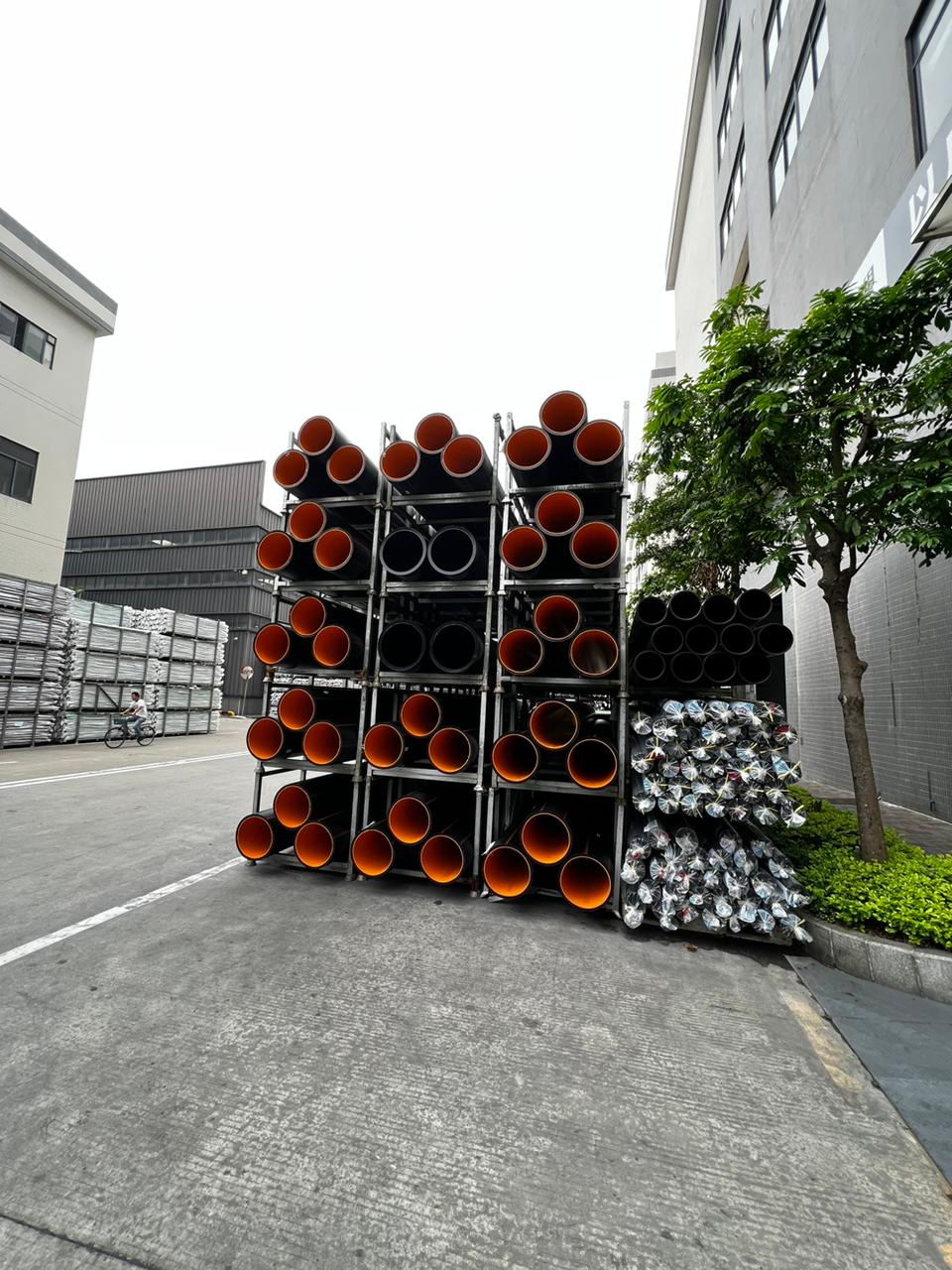 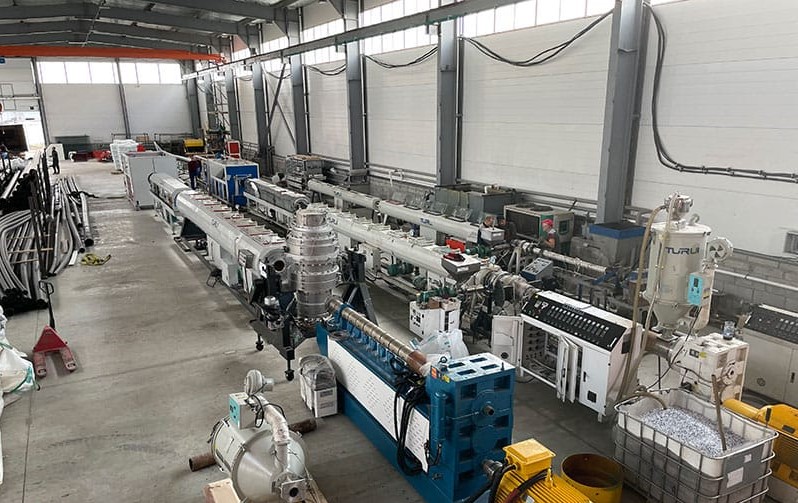 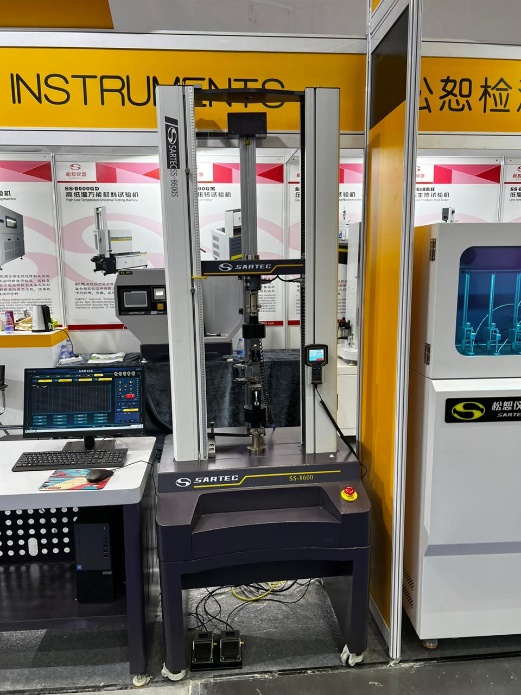 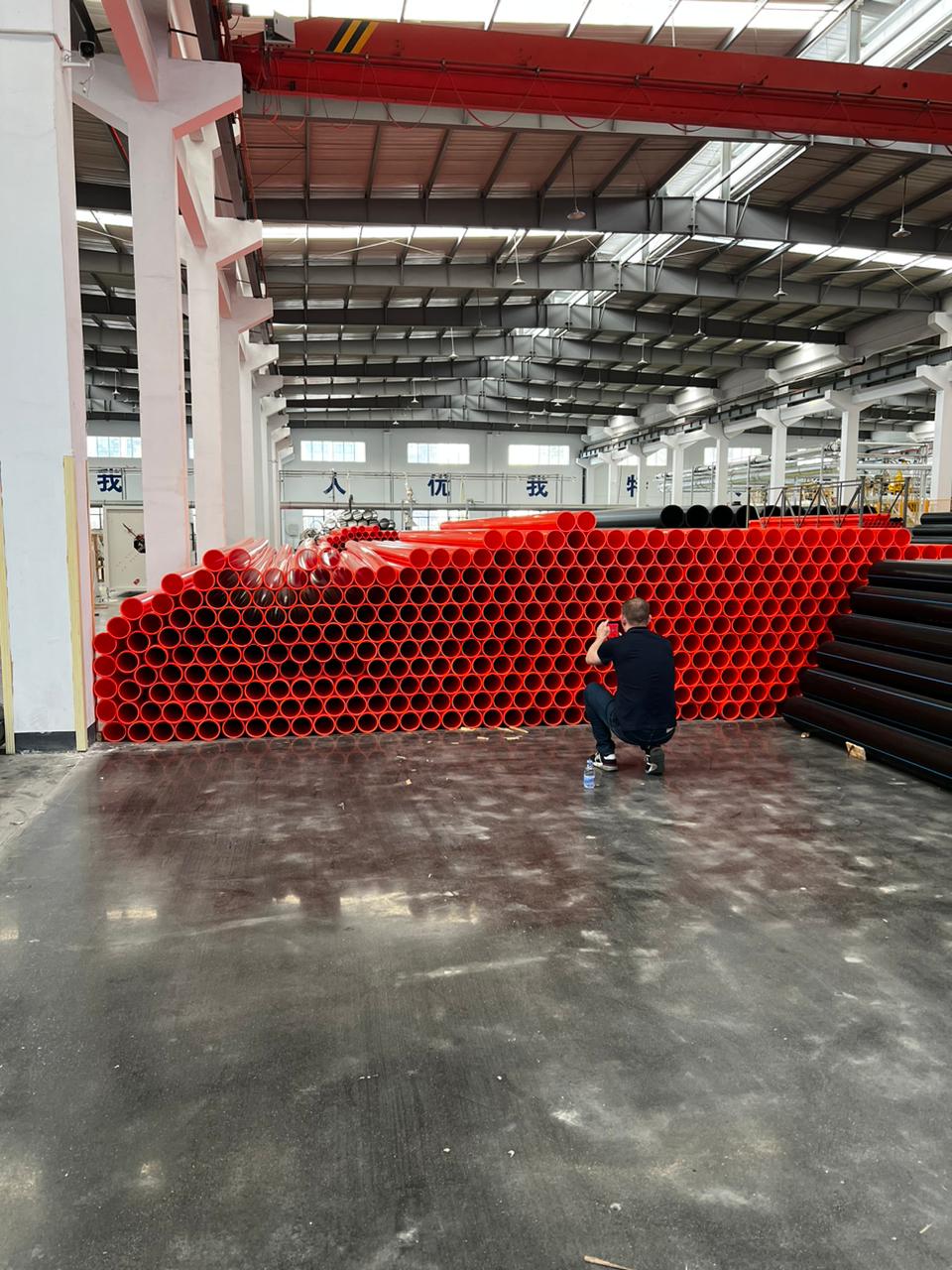 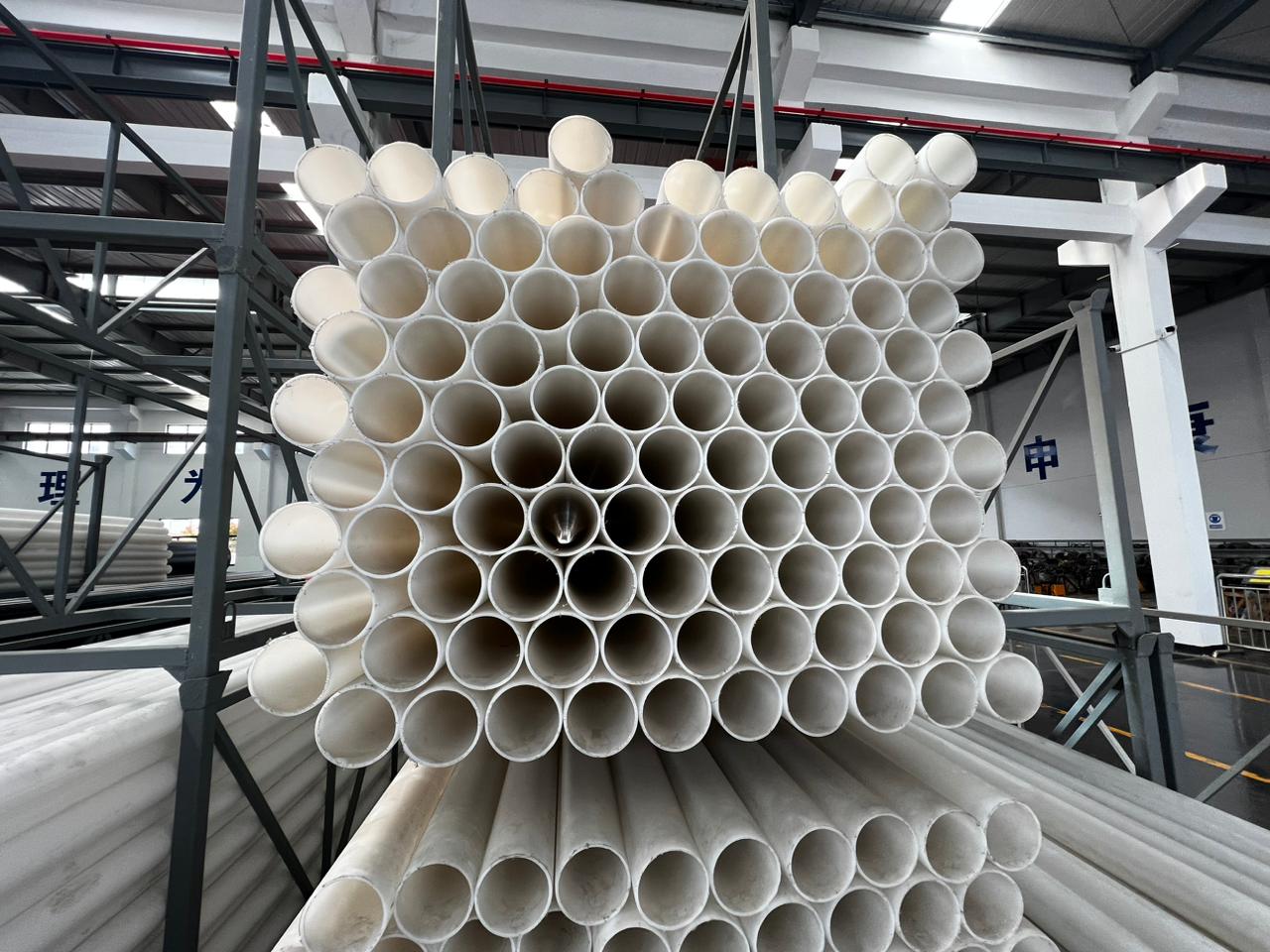 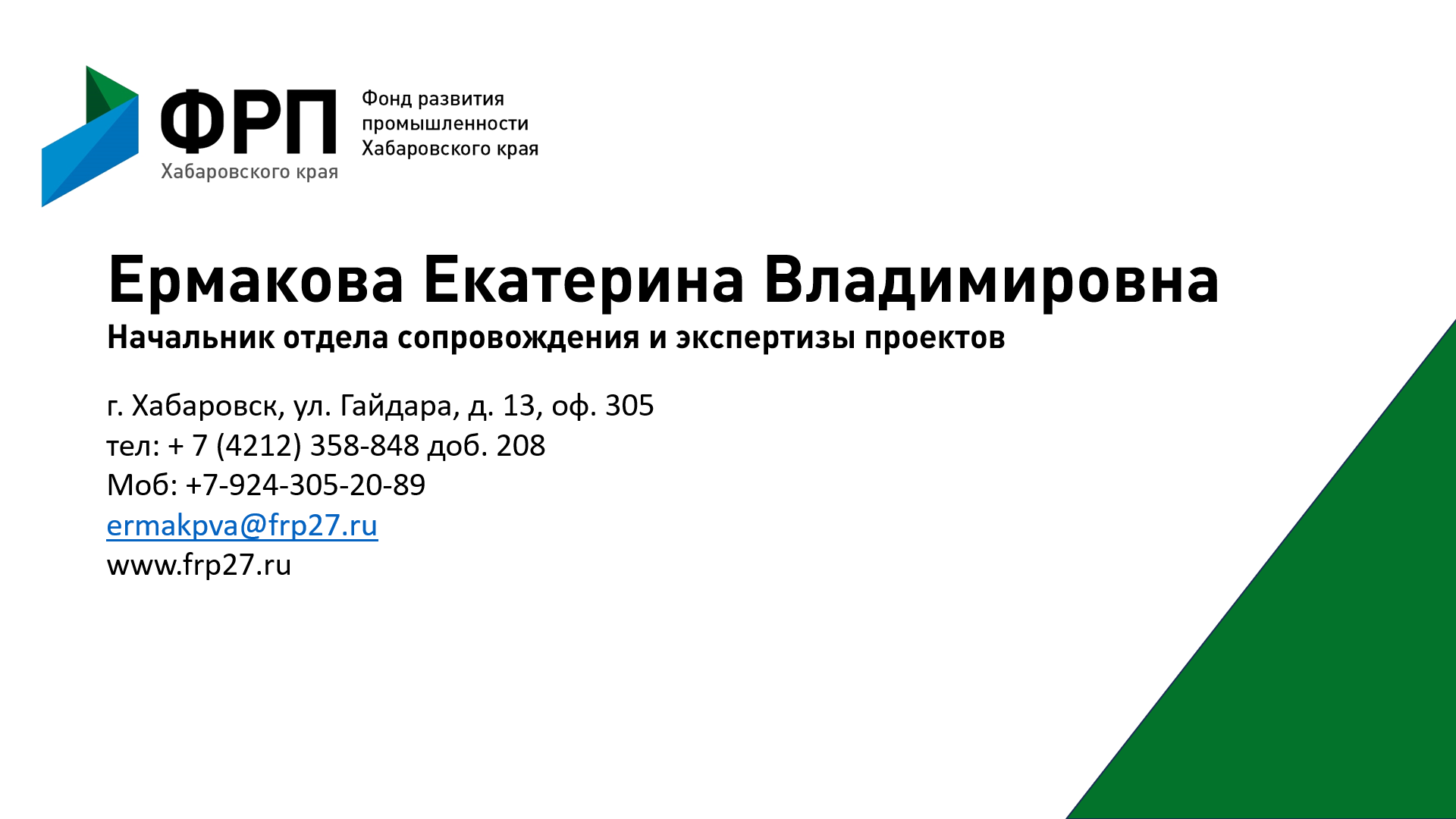